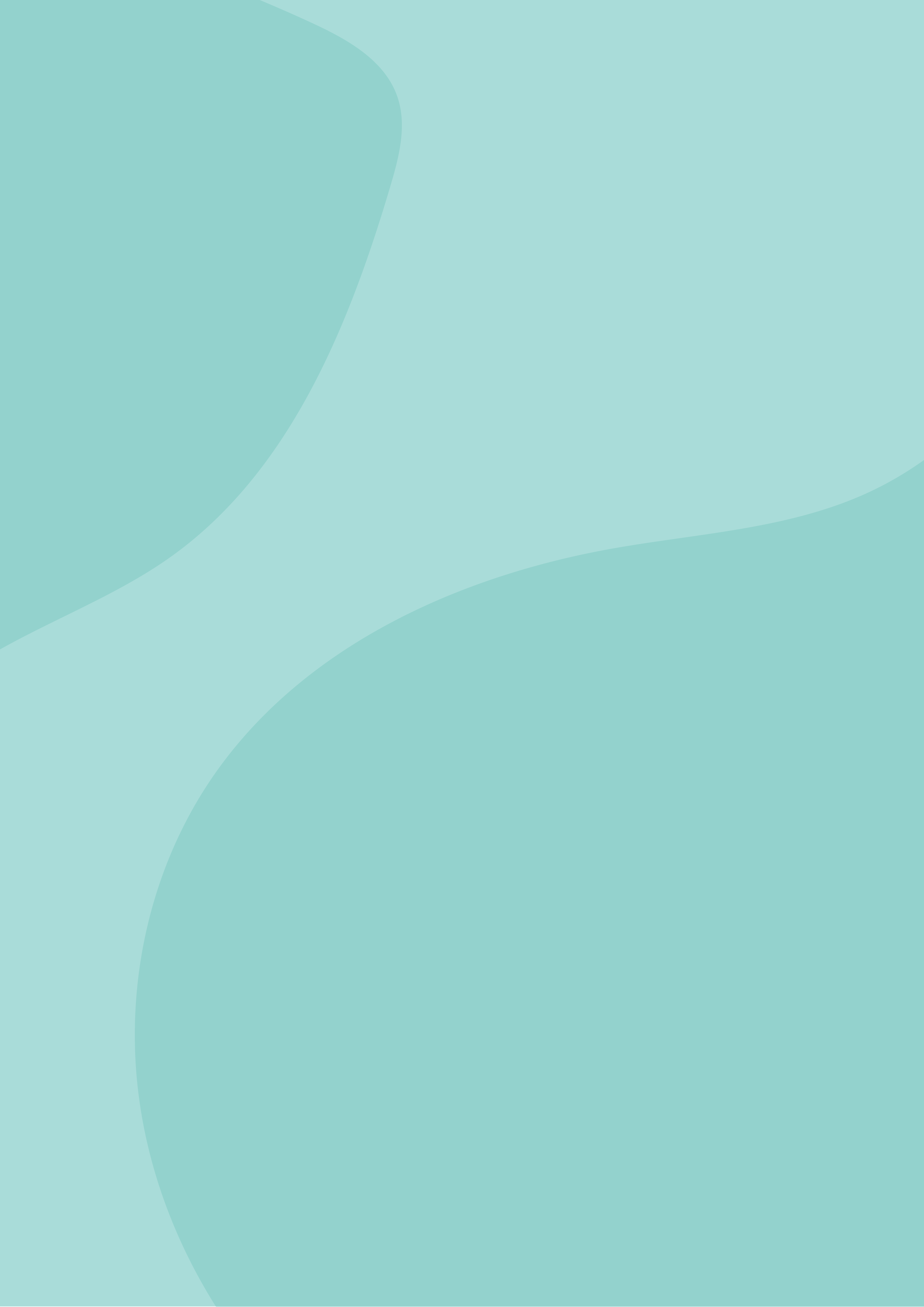 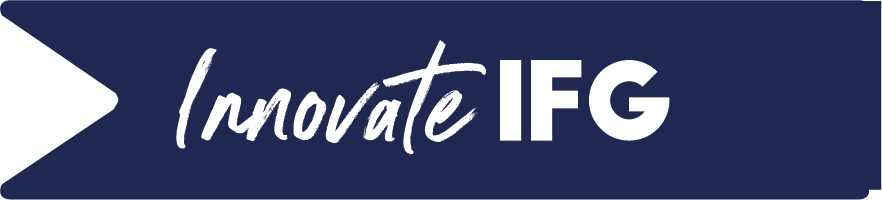 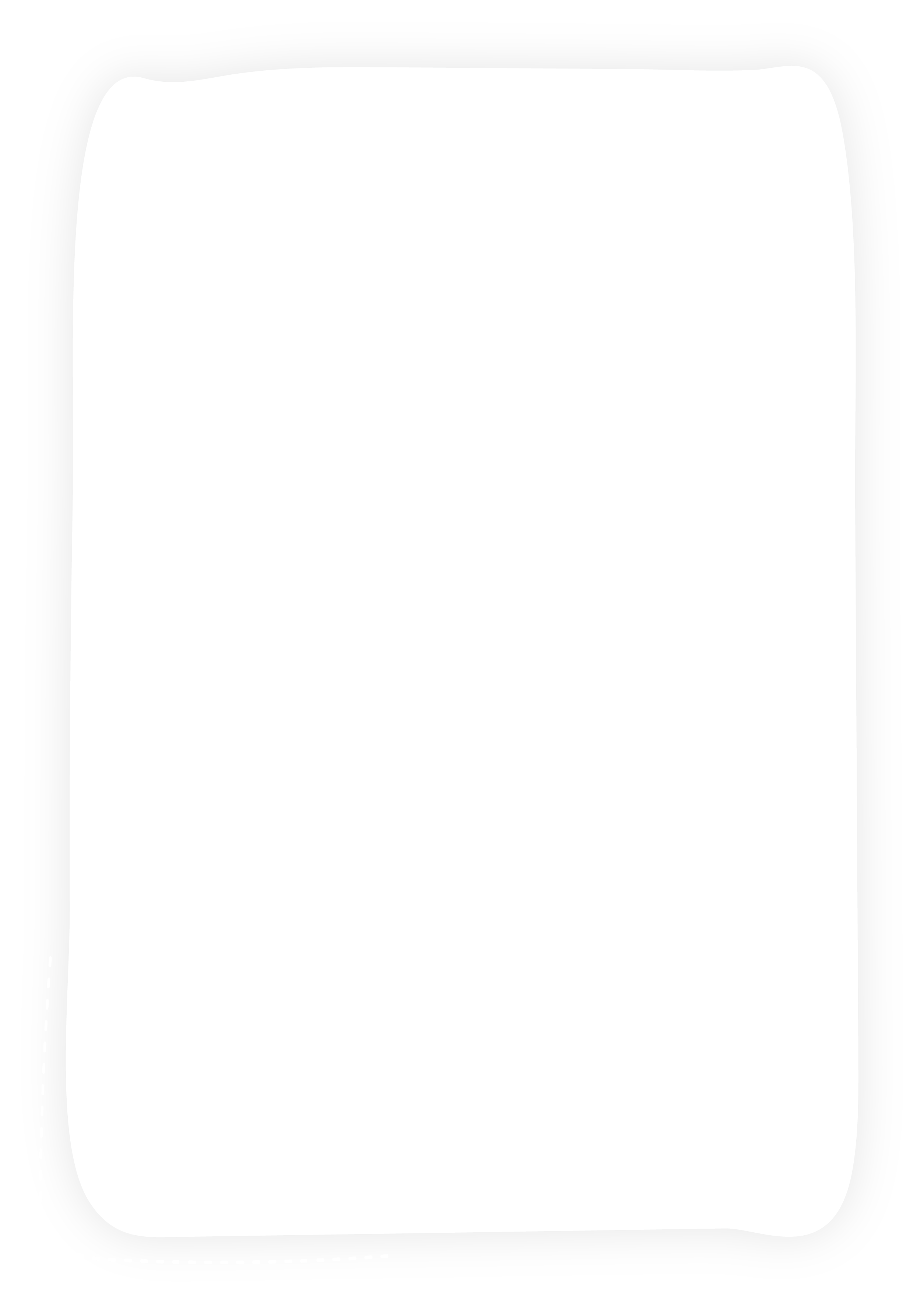 Introducing innovate! your school’s new caterer!
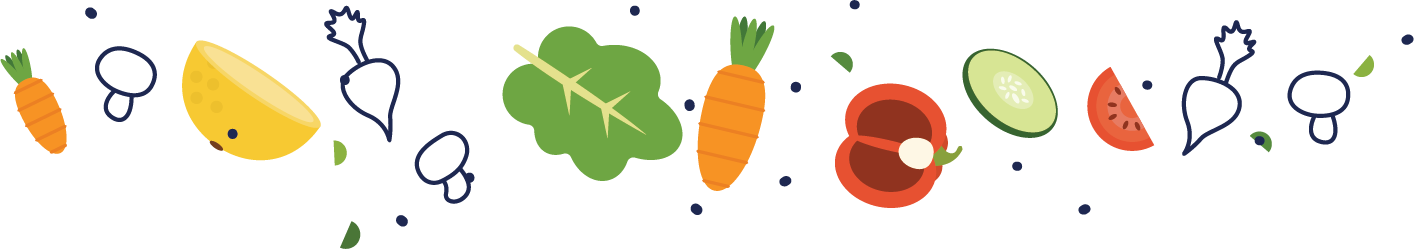 Dear Parents and Guardians,

We’re delighted to introduce ourselves as your child’s new school caterers.
At Innovate, we believe that great food fuels great learning. Our new menu has been specially designed for primary school children—offering tasty, nutritious meals that support healthy growth, curious minds, and happy lunchtimes.

Designed for Young Appetites: We use simple, child-friendly language and offer familiar, comforting meals that help children feel confident trying new flavours—like Creamy Korma or pasta with a rich tomato and lentil sauce.

Health and Nutrition First: We’re passionate about creating meals that taste good and do good. Our menus are packed with the nutrients growing children need and meet all School Food Plan standards.

Fresh, Colourful, and Seasonal: To introduce children to a wider range of ingredients, we’re using more seasonal vegetables and bright, colourful produce throughout the year—not just the usual sweetcorn and peas.

Sustainable and Smart: We’re committed to reducing food waste by making the most of every ingredient. Dishes like our Cauliflower Pasta Bake use the whole vegetable—leaves, stalks, and all—without sacrificing taste or appeal.

Inclusive for Every Child: We’ve developed a range of allergen-aware meals that are free from gluten, dairy, eggs, and soya—ensuring that every child can enjoy lunch safely, confidently, and without compromise on nutrition.

Save £500 a Year with Free School Meals: All children in Reception, Year 1 and Year 2 get a free hot lunch every day—no need to register.

If your child is in Year 3 or above, you could still be entitled to free school meals if you receive certain benefits. It’s worth checking—families can save over £500 a year per child, and it helps the school too.

Check your eligibility and apply at: www.gov.uk/apply-free-school-meals 

We’re Excited to Get Started! We can’t wait to become a part of your school community and serve meals your children will look forward to every day. We’ll be in touch again soon to share more of what’s to come from September. 

Warm wishes,The Innovate Team
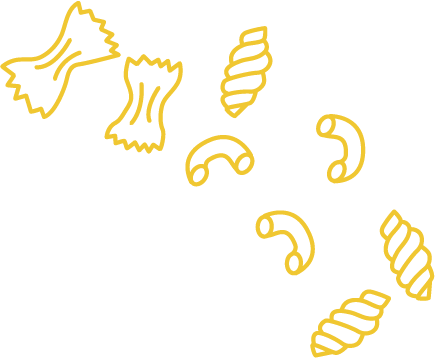 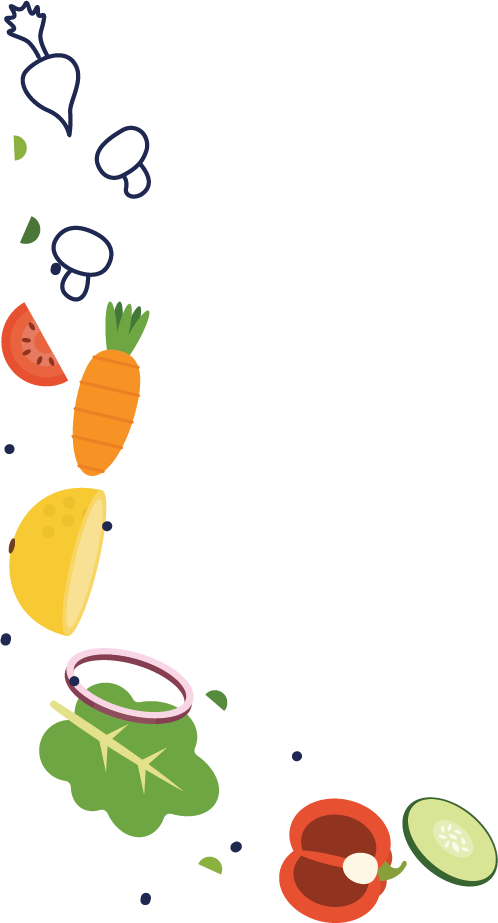